Une belle rencontre
+
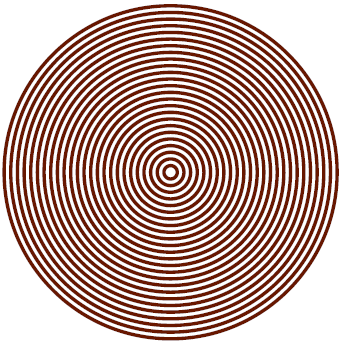 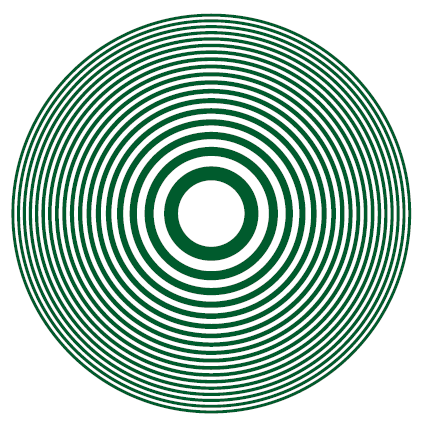 =
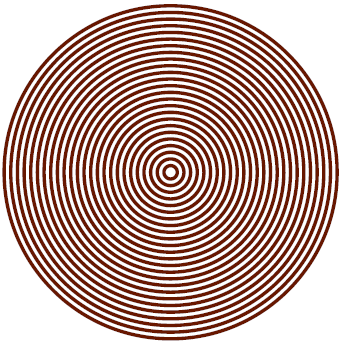 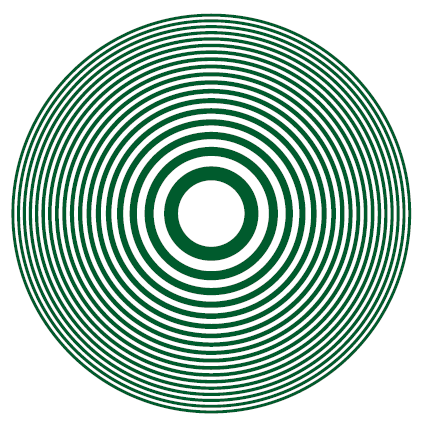 Problématique
Précédemment , nous avons étudié l’intersection de deux cercles de Fresnel , ou encore celle de deux cercles concentriques . Mais que donne l’intersection d’un cercle de Fresnel et d’un cercle concentrique ?
Définition
Les cercles de Fresnel sont une famille de cercle dont le rayon est : ra = racine(a).
Les cercles concentriques sont une famille de cercle dont le rayon est : ra = n.a avec n>0 .
Explication
On positionne le centre des deux cercles en deux points respectif : (xe , 0) et en (-xe , 0). Soient p et q deux entiers. Les équations des deux cercles sont donc 
(1) (x-xe)2 + y2 = p
(2) (x+xe)2 + y2 = n2q2
En isolant p et q dans (1) et (2) on obtient donc :
(1’) p = (x-xe)2 + y2
(2’) q = racine (((x+xe)2 + y2)) * (1/n)
Explication du phénomène
On sait que la condition pour obtenir une ligne de moirée est : m = p-q avec m un entier. En faisant la différence de  (1’) et (2’) on obtient donc :
(1’) - (2’) : m = (x-xe)2 + y2 - racine (((x+xe)2 + y2)) * (1/n)
Donc l’intersection de ces deux familles est donc des lignes de moirés d’indice m .